স্বাগতম
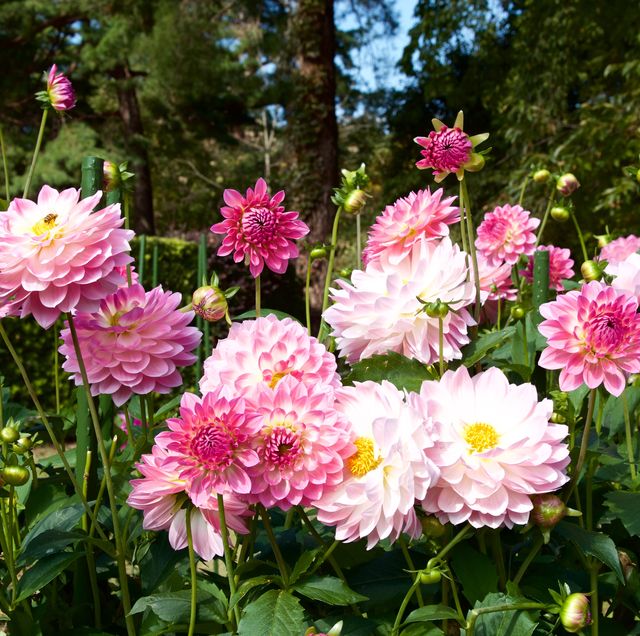 শিক্ষক পরিচিতি

মোছাঃ শিল্পী বানু
সহকারী শিক্ষক (ICT)
আদামদিঘী আদমিয়া ফাজিল মাদ্‌রাসা
আদামদিঘী, বগুড়া ।
মোবাইল নাম্বার - ০১৭৩৫৫১৮৩৪৫
ই-মেইলঃ shilpi692641@gmail.com
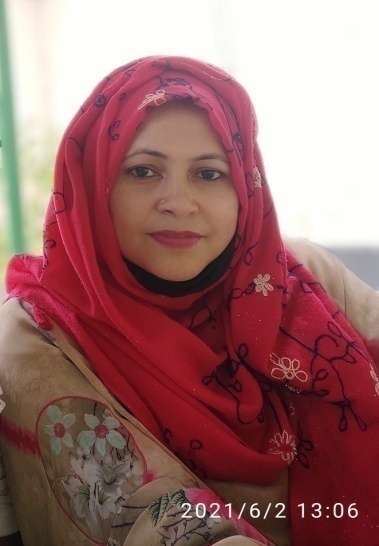 পরিচিতি
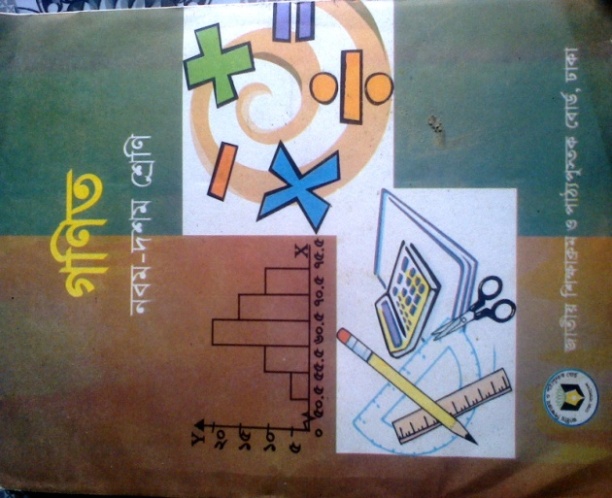 শ্রেণিঃ দশম
বিষয়ঃ গণিত
অধ্যায়ঃ ১৭ (পরিসংখ্যান)
পাঠঃ  কেন্দ্রীয় প্রবনতা
এই পাঠ শেষে শিক্ষার্থীরা-
 
১। কেন্দ্রীয় প্রবণতার সংজ্ঞা দিতে পারবে।

২। সংক্ষিপ্ত পদ্ধতিতে গড় নির্ণয় করতে পারবে।
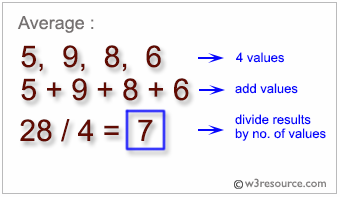 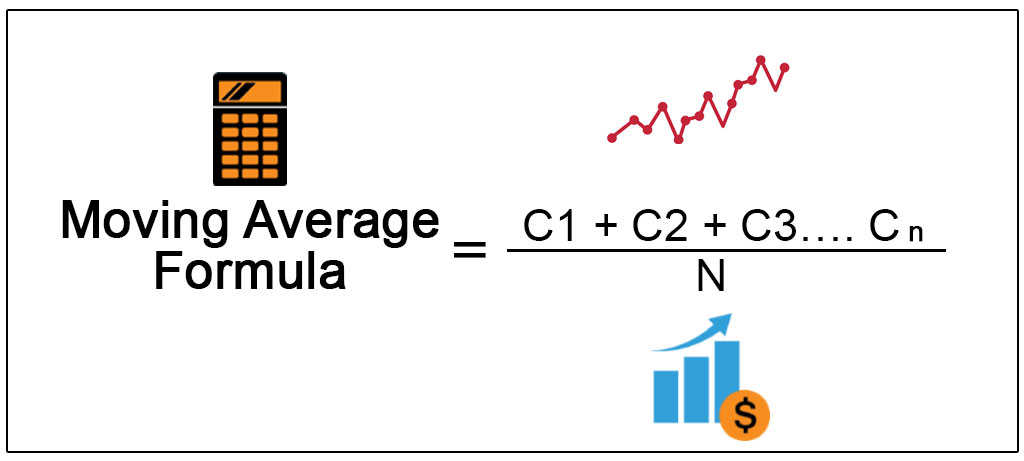 পাঠ শিরোনামঃ
সংক্ষিপ্ত পদ্ধতিতে গড় নির্ণয়
কেন্দ্রীয় প্রবণতা
উপাত্ত সমূহের কেন্দ্রীয় মানের দিকে পুঞ্জীভূত হওয়ার প্রবণতাকে কেন্দ্রীয় প্রবণতা বলে  ।
কেন্দ্রীয় প্রবণতার পরিমাপ তিনটি
 গড়
 মধ্যক 
 প্রচুরক
নিচের প্রশ্নগুলোর উত্তর দাও
১। কেন্দ্রীয় প্রবণতা কাকে বলে ?

২। কেন্দ্রীয় প্রবণতার পরিমাপ কয়টি ও কি কি ?
সংক্ষিপ্ত পদ্ধতিতে গড় নির্ণয়ের সূত্র,
এখানে,  a= আনুমানিক গড় 
n = মোট গণসংখ্যা
h = শ্রেণিব্যপ্তি 
Fi = গনসংখ্যা
ui  = বিচ্যুতি সংখ্যা
fiui = গনসংখ্যা ও বিচ্যুতি সংখ্যার গুণফল
সংক্ষিপ্ত পদ্ধতিতে গড় নির্ণয় সারণীঃ
নিচের প্রশ্নের  উত্তর দাও
১। সংক্ষিপ্ত পদ্ধতিতে গড় নির্ণয়ের সূত্রটি লিখ.
দলীয় কাজ
১ । শ্রেণি মধ্যমান নির্ণয়ের সূত্রটি বল ?

২। অনুমিত গড় নির্ণয়ের নিয়ম বলতে পারবে ।
  
৩। বিচ্যুতি সংখ্যা নির্ণয়ের কৌশল বর্ণনা কর ।
বাড়ির কাজ
একটি সারণি তৈরি করে তা  থেকে সংক্ষিপ্ত পদ্ধতিতে গড় নির্ণয় করে নিয়ে আসবে।
ধন্যবাদ
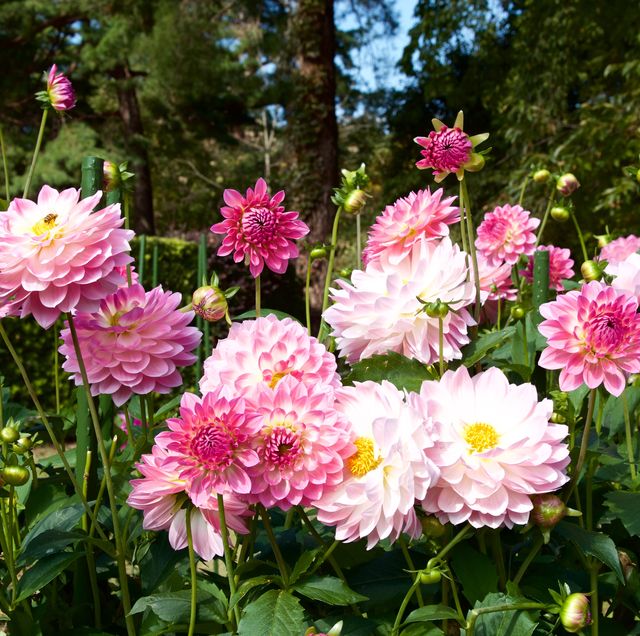 [Speaker Notes: মোহাম্মদ আমিনুল ইসলাম, সিনিয়র শিক্ষক, বড় দারোগাহাট মাদ্রাসা, সীতাকুণ্ড, চট্টগ্রাম। ইমেইলঃ ai01061972@gmail.com]